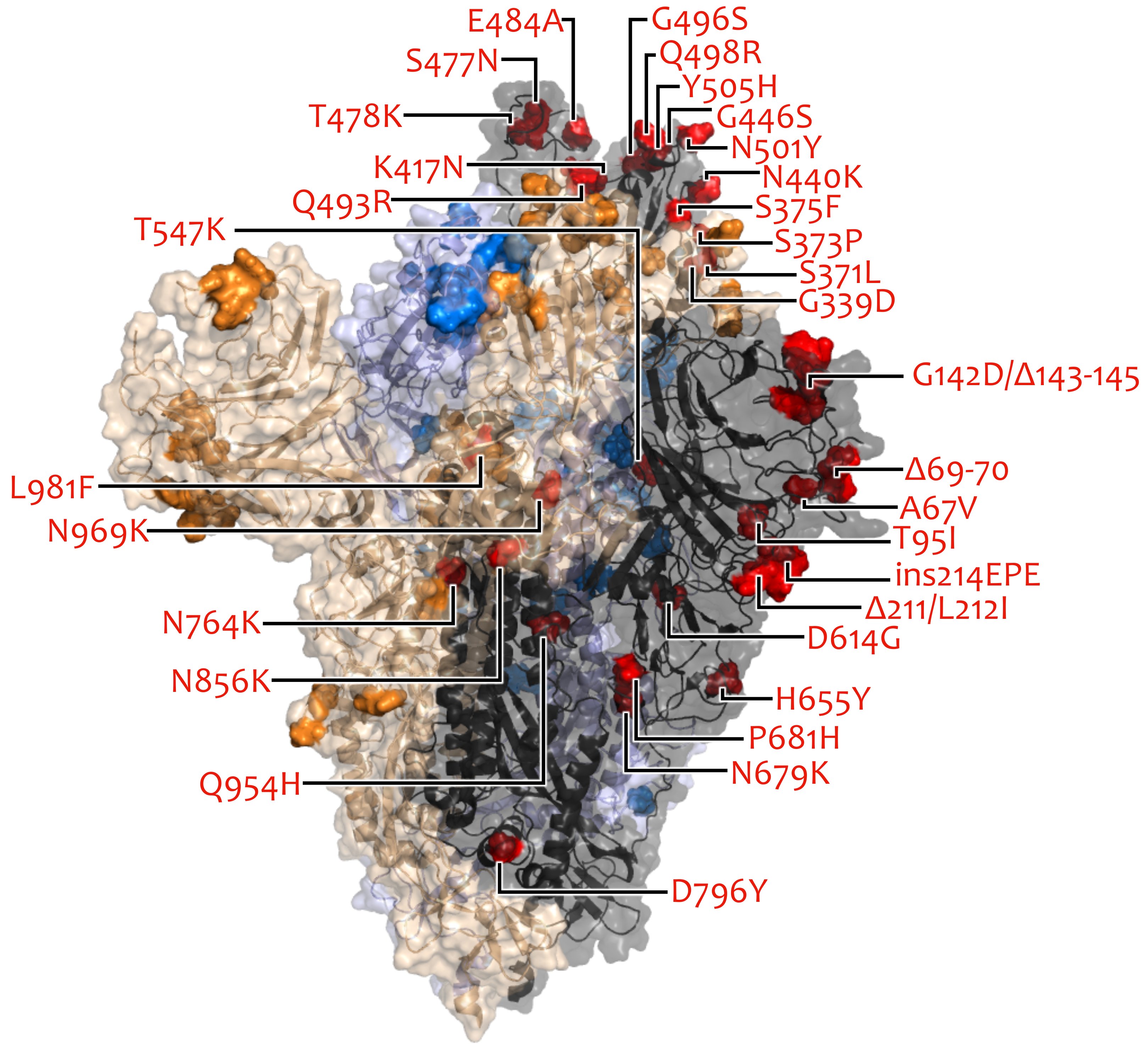 VOC/VOI in Deutschland aktuelle Situation
FG36, FG32, MF1, MF2, MF4, AG Evo, FG17Berlin, 14.09.2022
14.09.2022
1
Anteil Genomsequenzierungen
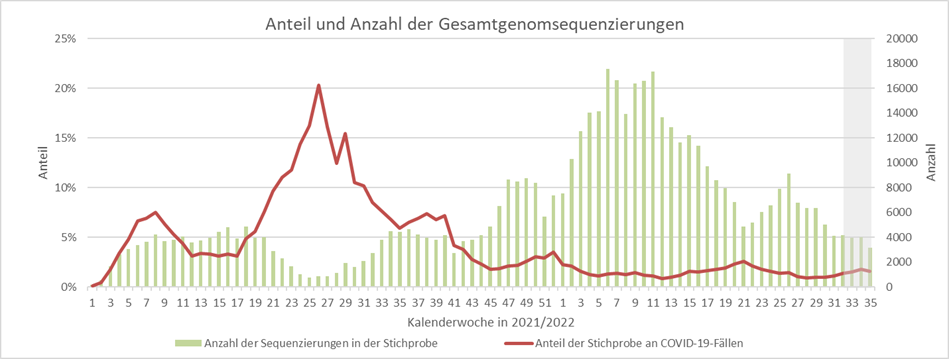 14.09.2022
2
VOC Anteile (Datenstand: 13.09.2022)
14.09.2022
3
VOC Anteile (Datenstand: 13.09.2022)
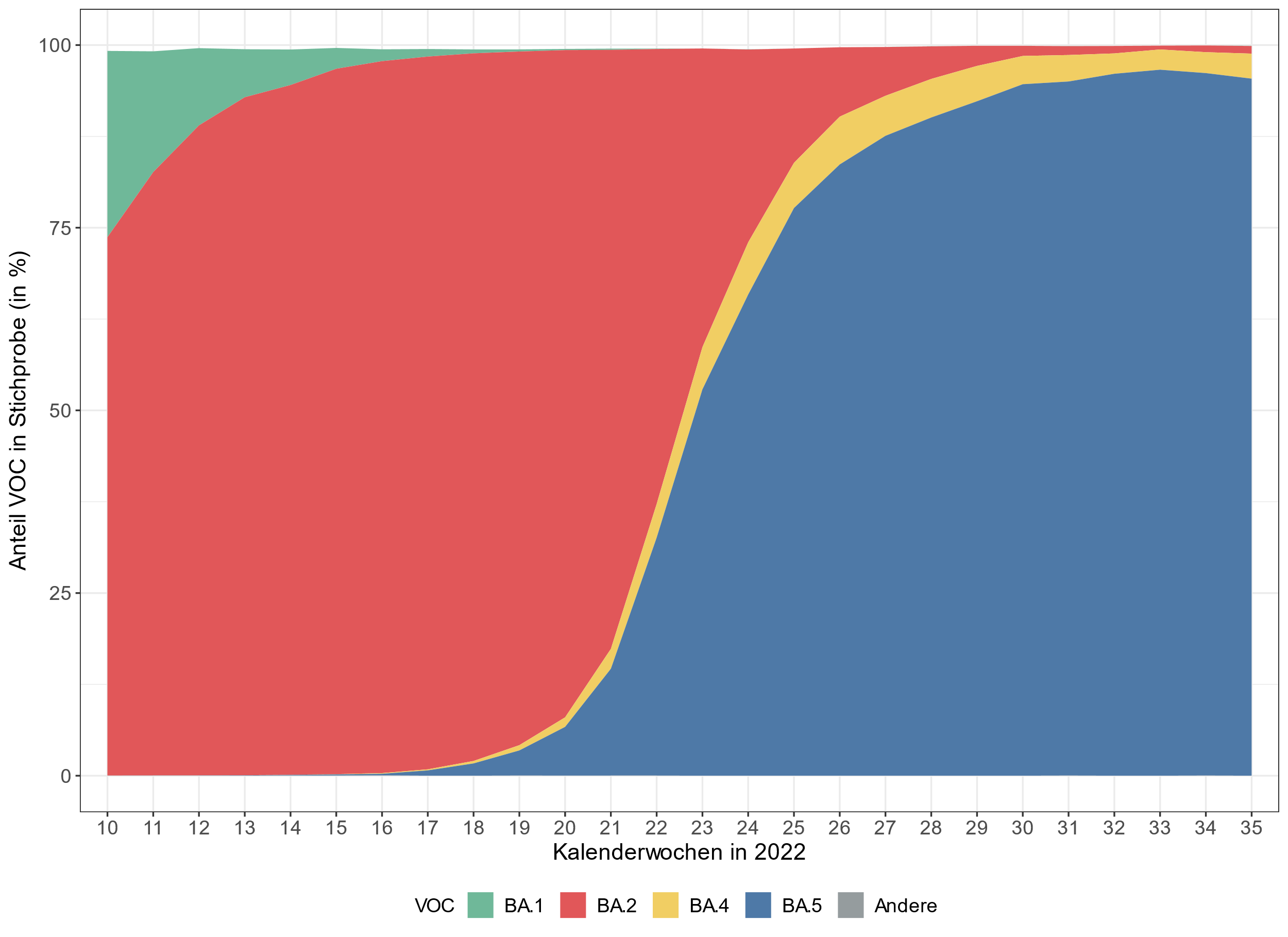 KW35/2022 (Stichprobe)

Omikron		100%
    BA.5.2 		26,2%
    BA.5.1		20,9%
    BA.5.2.1 		13,9 %
    BE.1.1 		10.2%
    BF.7 		  5,0%
    BF.5 		  2,7%

BA.2		0,3%
BA.2.75		0,3%
BA.2.75.1            	0,2%
BA.2.75.2 		0,1%
BA.2.12.1		   0%
14.09.2022
4
Entwicklung BA.2.75 und Sublinien
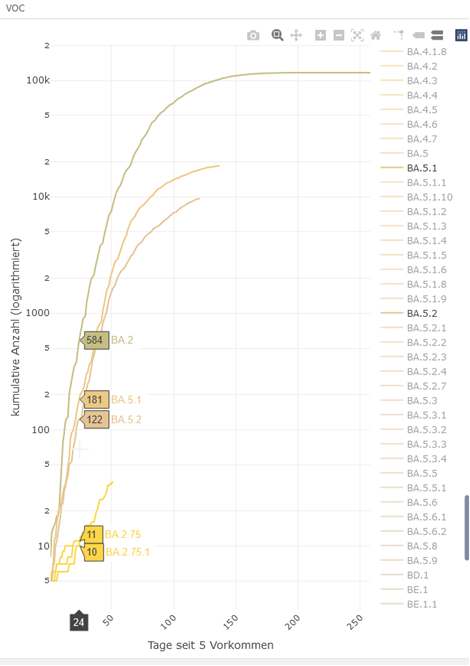 14.09.2022
5
Omikron (Sub-)Linien Anteile (Datenstand: 13.09.2022)
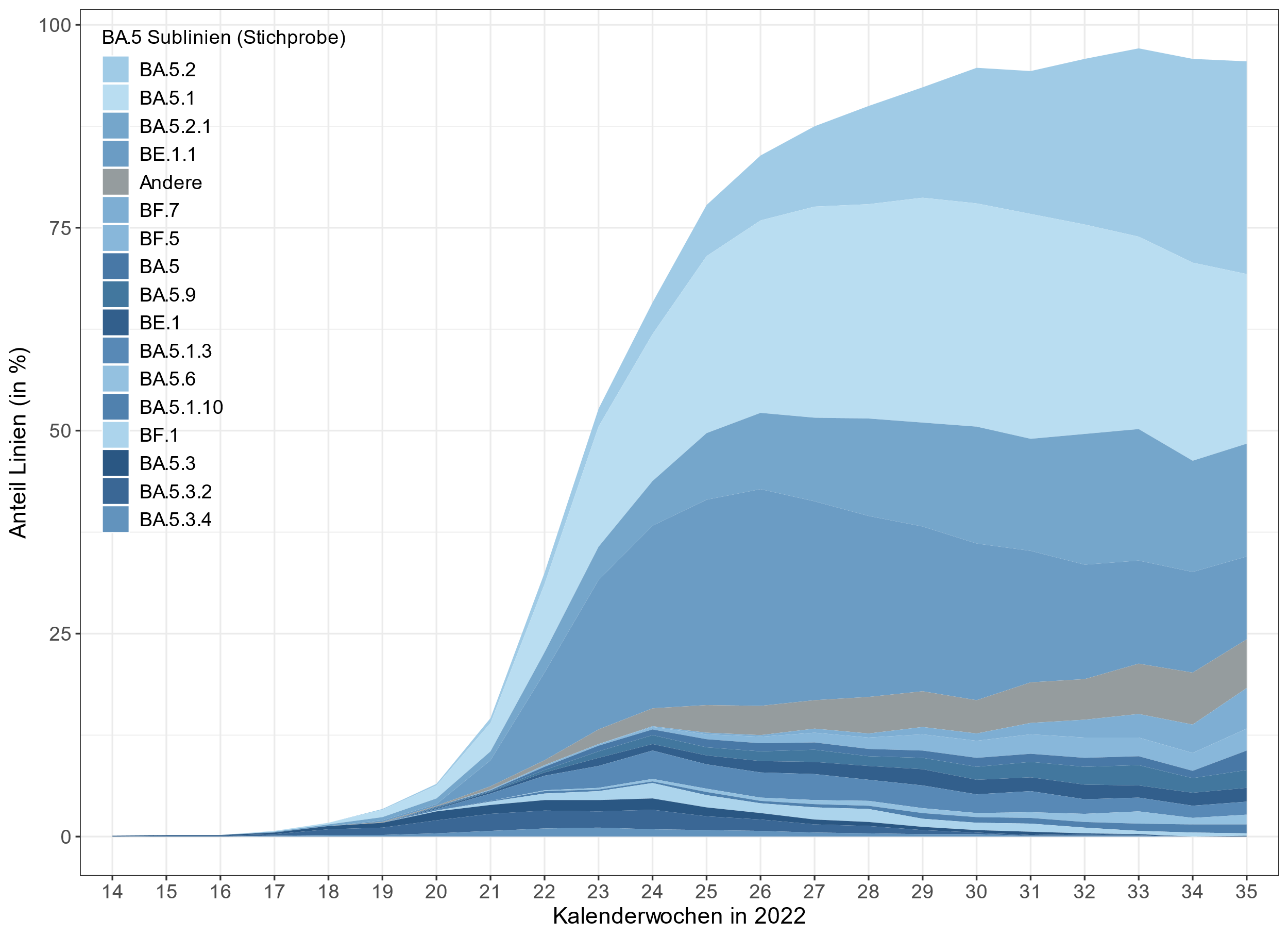 KW35/2022 (Stichprobe)

Omikron		100%
    BA.5.2 		26,2%
    BA.5.1		20,9%
    BA.5.2.1 		13,9 %
    BE.1.1 		10.2%
    BF.7 		  5,0%
    BF.5 		  2,7%

BA.2		0,3%
BA.2.75		0,3%
BA.2.75.1            	0,2%
BA.2.75.2 		0,1%
BA.2.12.1		   0%
Nachweise in Stichprobe
BA.2.12.1                 2273 in Stichprobe
BA.2.75                         51 in Stichprobe
14.09.2022
6
BA.4*/BA.5 + R346X (Datenstand 13.09.2022)
Mutation S:R346: 
“escape a large group of neutralizing antibodies (NAbs)”bioRxiv, Jian 2022 https://doi.org/10.1101/2022.08.09.503384
14.09.2022
7